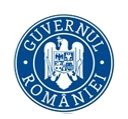 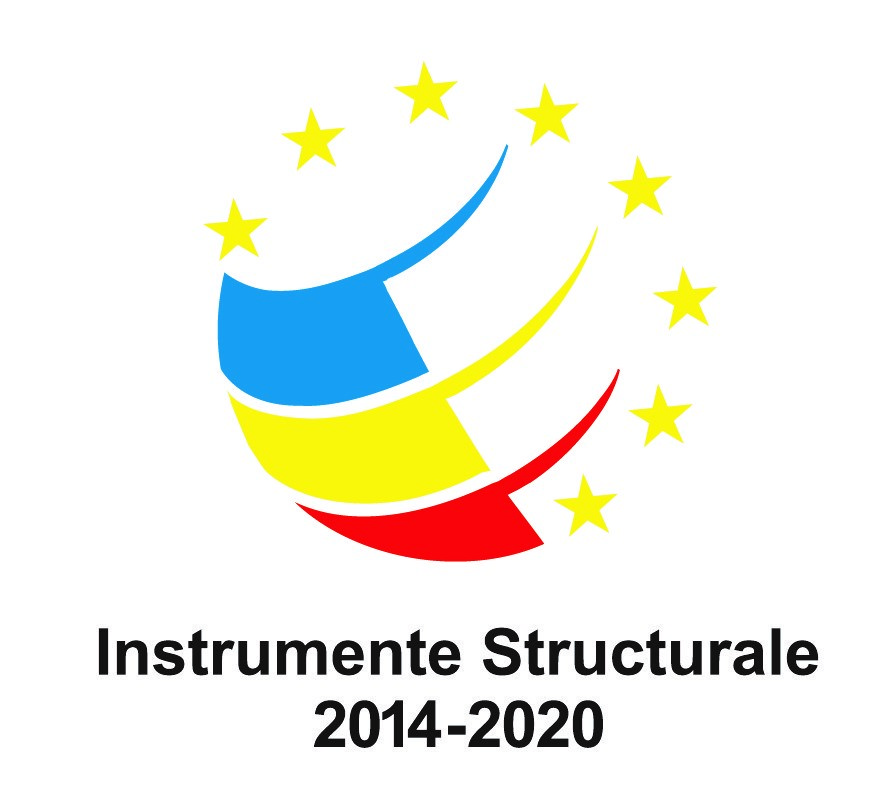 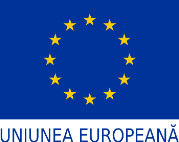 LIMBA ENGLEZA SI MAREA BRITANIEENGLISH LANGUAGE AND GREAT BRITAIN (clasa a V-a, Limba 2/clase primare)
Teacher Loredana D-Sima
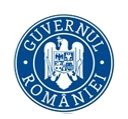 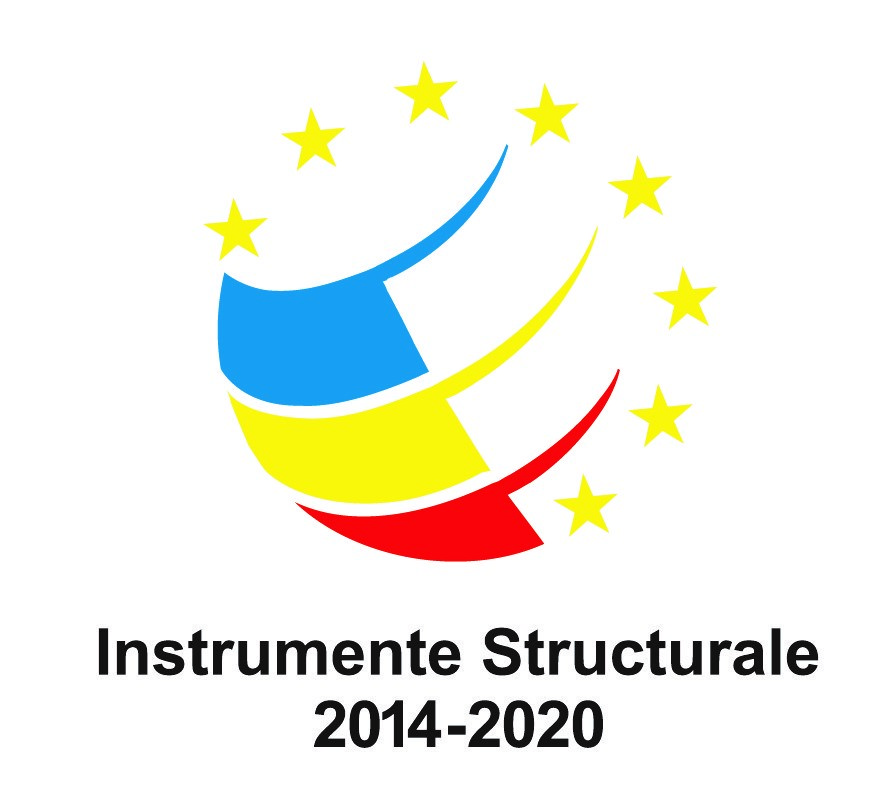 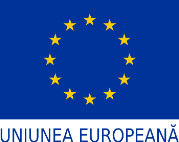 ENGLISH SPEAKING COUNTRIES
Pe Glob sunt 195 de tari.  
94 de tari au engleza ca limba oficiala.
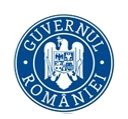 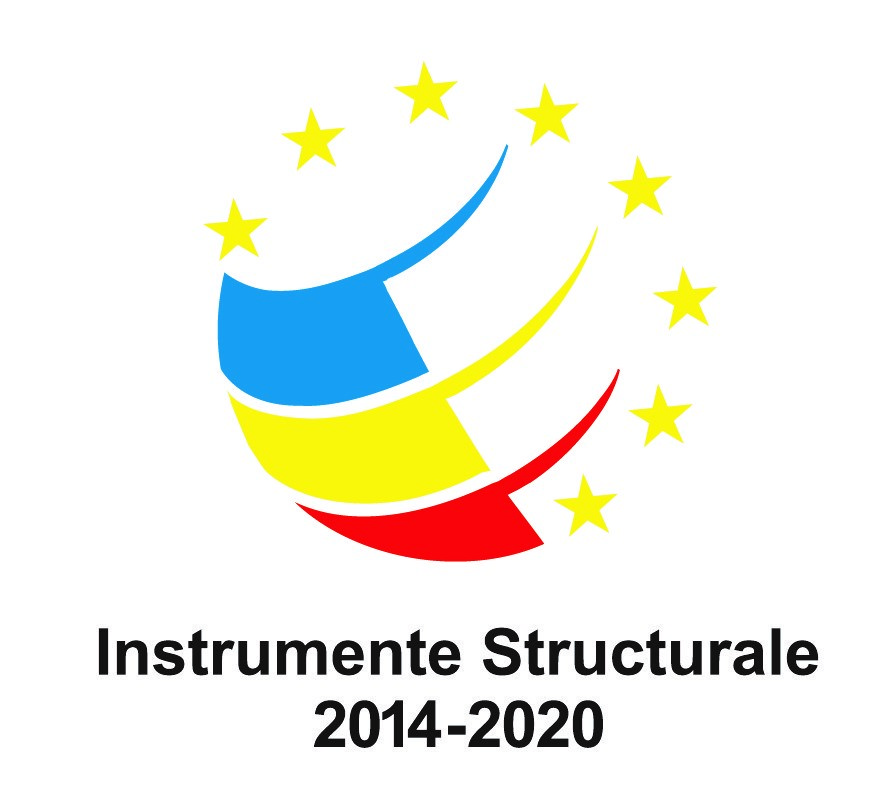 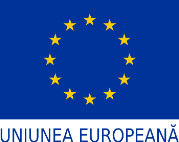 ENGLISH SPEAKING COUNTRIES
Stim deci ca peste jumatate dintre tarile din lume au limba oficiala engleza. 

Cele mai cunoscute sunt :          Regatul Unit /Marea Britanie
                                                   Canada
                                                   Australia
                                                   Noua Zeelanda
                                                  Statele Unite ale Americii (USA)
                                                  Irlanda
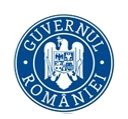 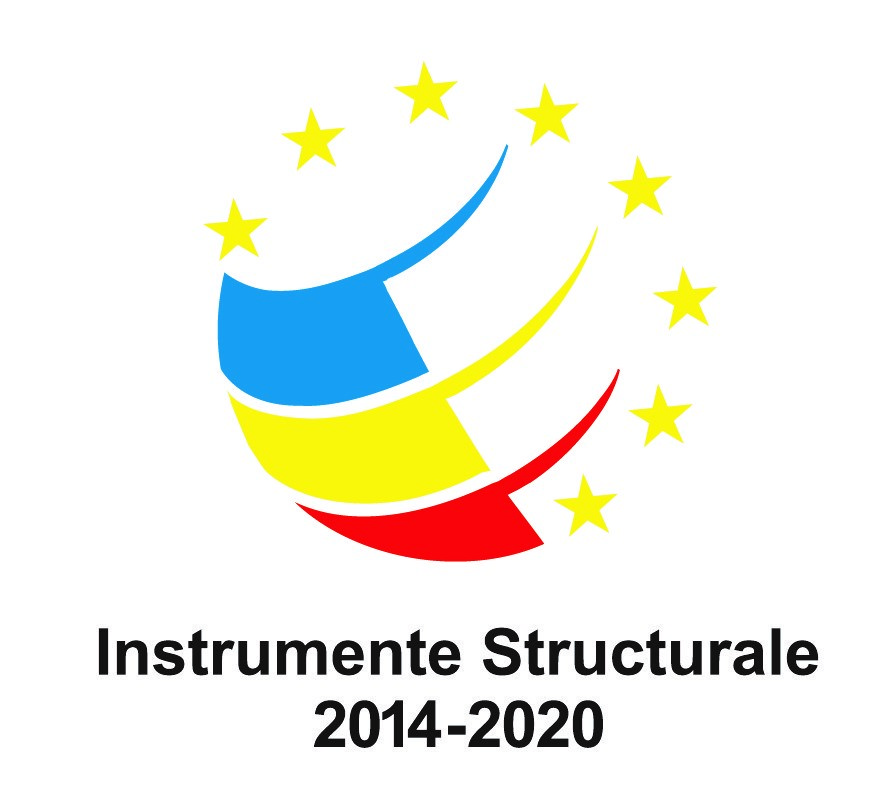 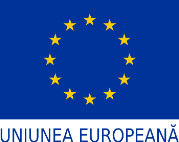 ENGLISH SPEAKING COUNTRIES
Engleza este cea mai folosita limba pe Glob. 
In toate tarile copiii invata engeleza in scoala ca limba straina (unde nu este limba nativa). La fel se intampla si in Romania. 
Limba oficiala in Uniunea Europeana este tot limba engleza. 
Cele mai cunoscute filme, cele de la Hollywood-SUA,  sunt tot in engleza. 
Cele mai ascultate cantece pe Glob, sunt tot cele in limba engleza. 
In ziua de azi, absolut toata lumea vorbeste limba engleza, a devenit  limba universala.
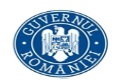 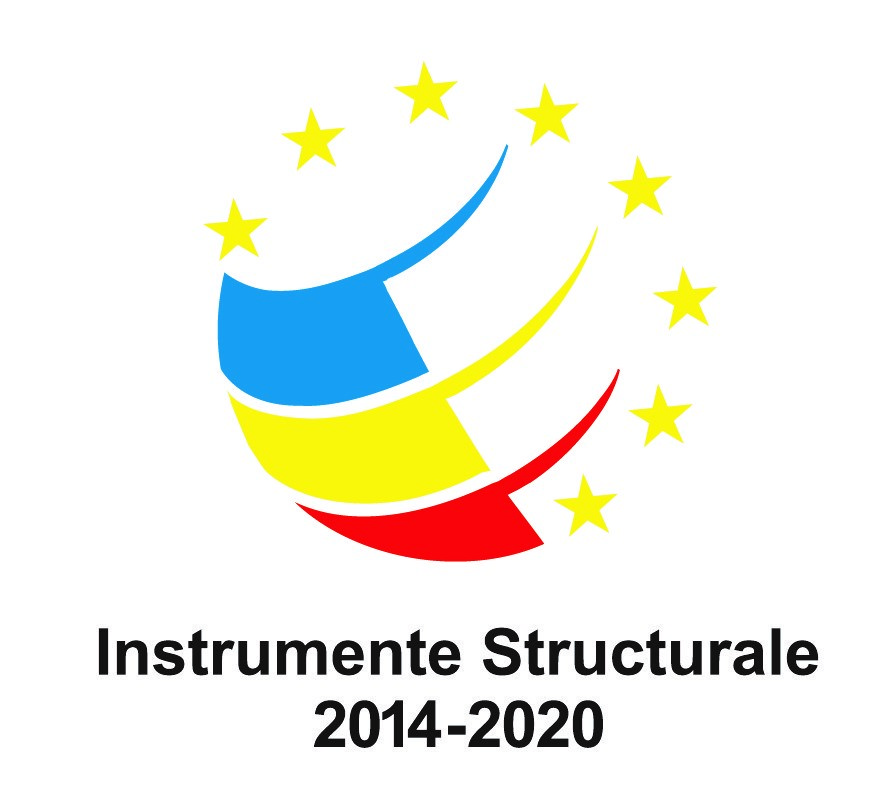 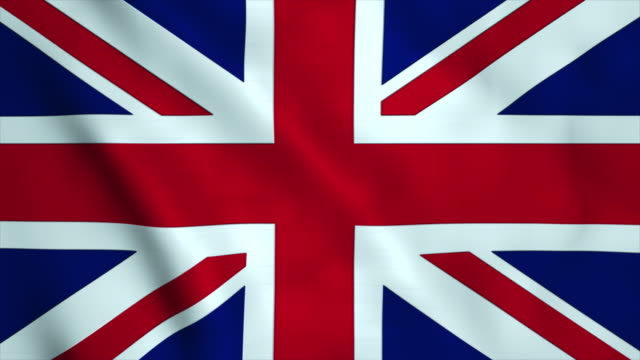 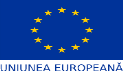 UK REGATUL UNIT
Recunoasteti personajul de desen animat? 
Ursuletul Paddington este din  UK. 



De fapt,   in Anglia este si o gara cu acest nume, 
Gara   Paddington.
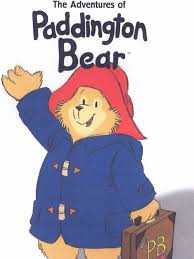 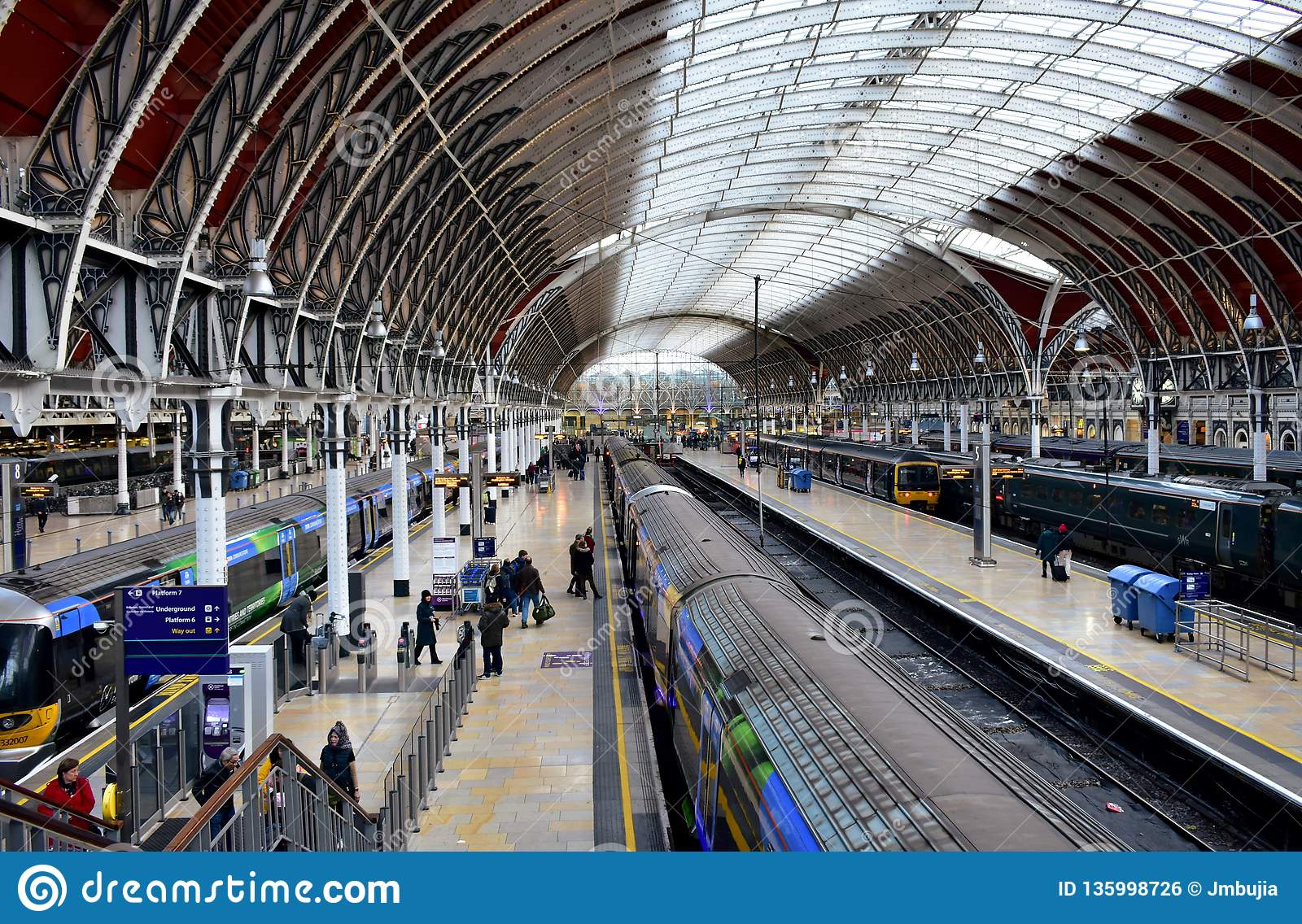 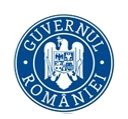 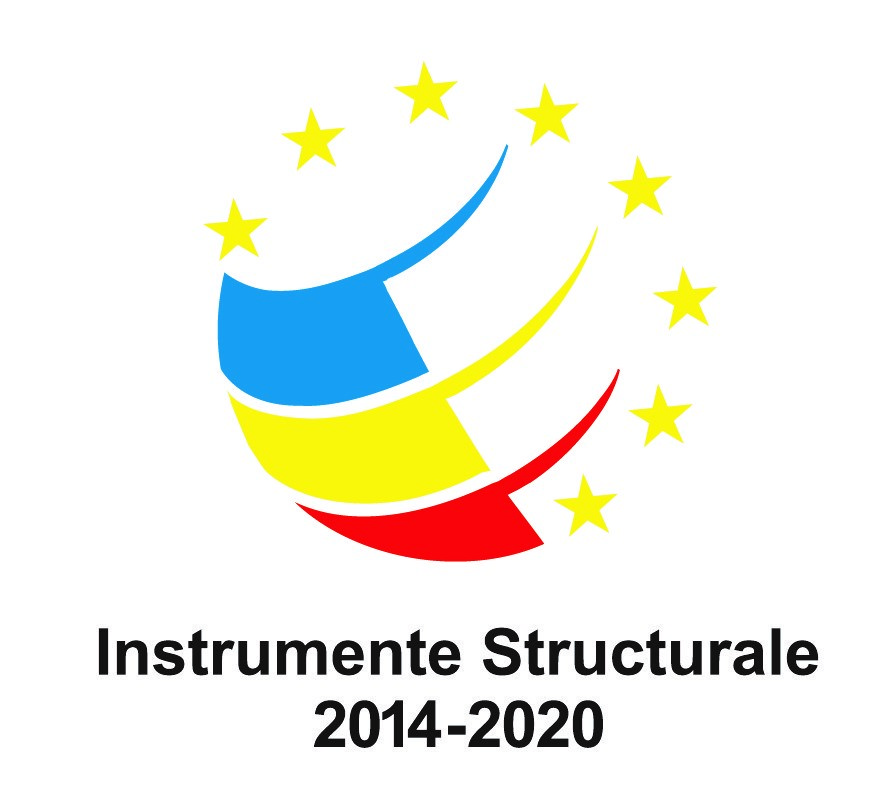 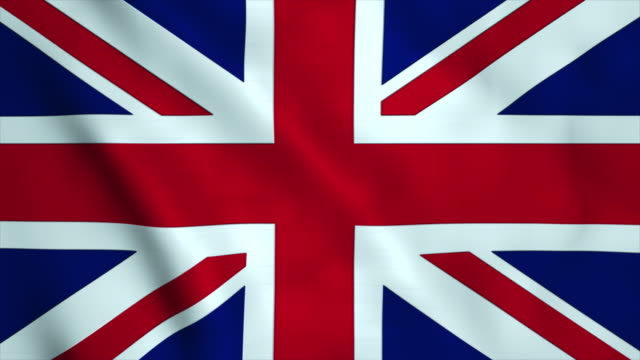 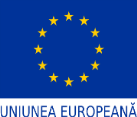 UK REGATUL UNIT
cartoon -desen animat
    bear -urs
   

  train - tren
  railway station/train station
  - gara
  England -Anglia
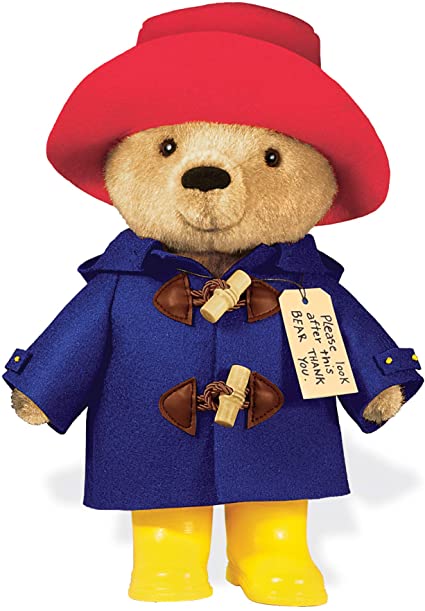 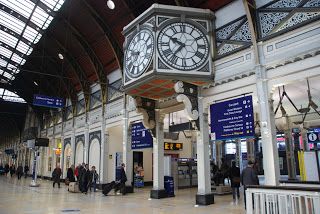 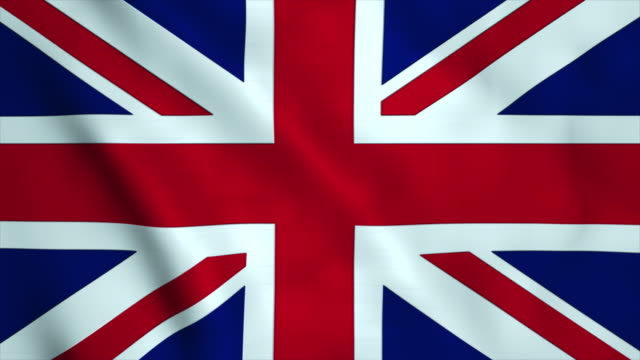 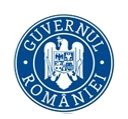 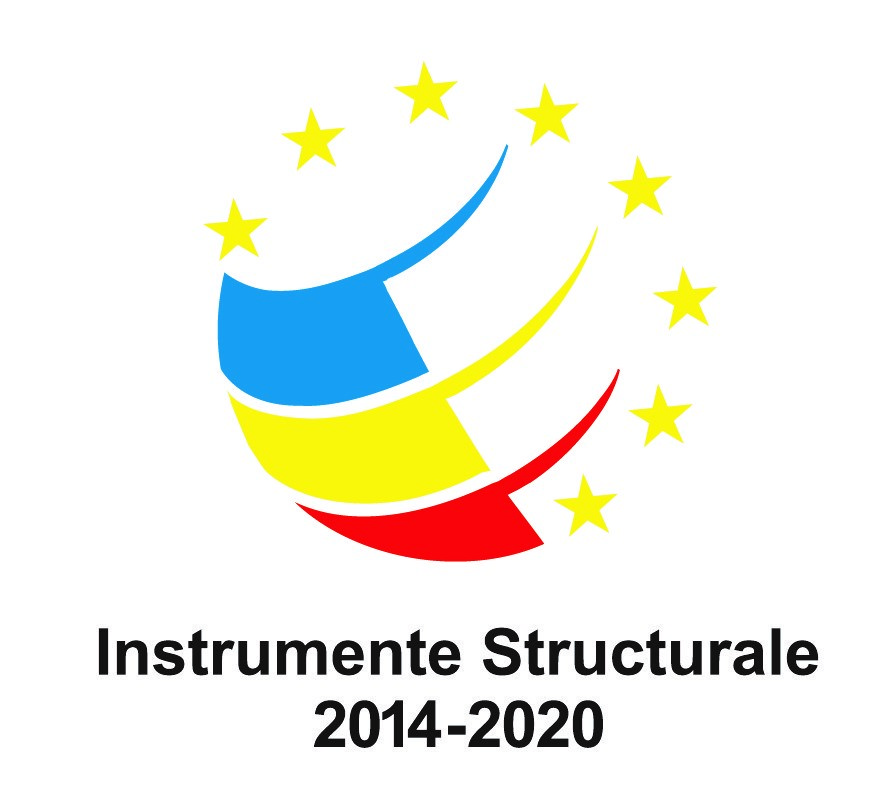 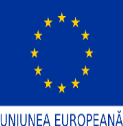 UK REGATUL UNIT
James Bond. Sigur il stiti din filme. Personajul este spion britanic.
             
 

Agentia pentru care lucreaza personajul exista cu adevart in Londra.  

Aceasta este 
cladirea:
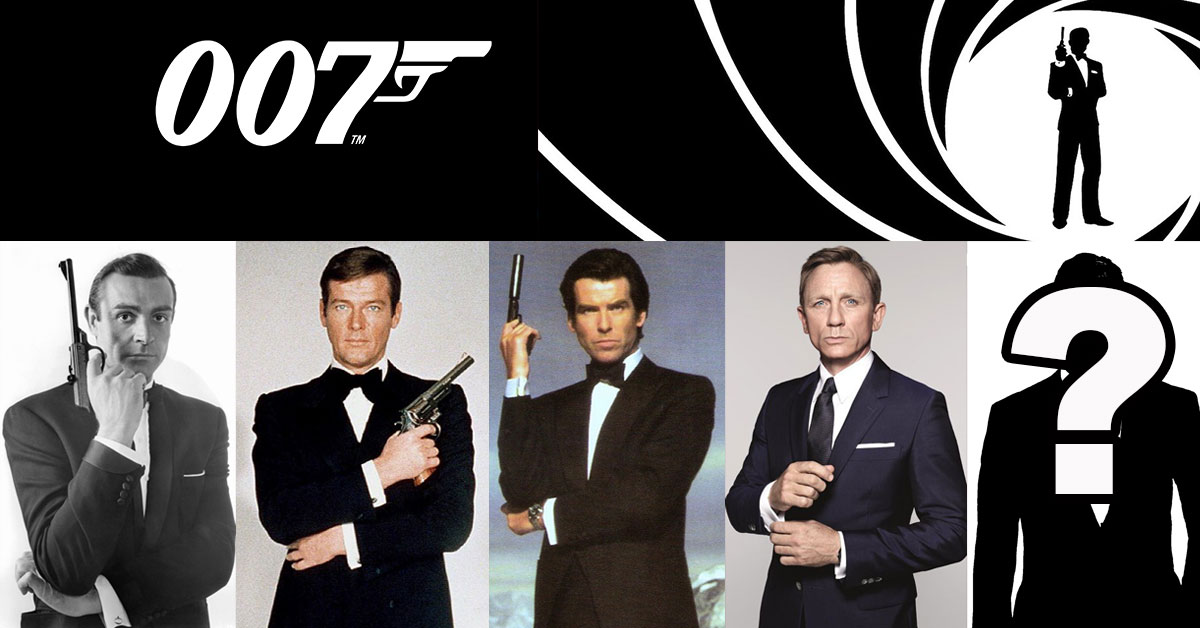 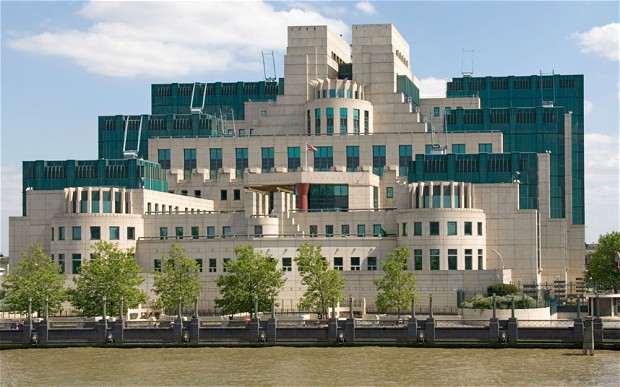 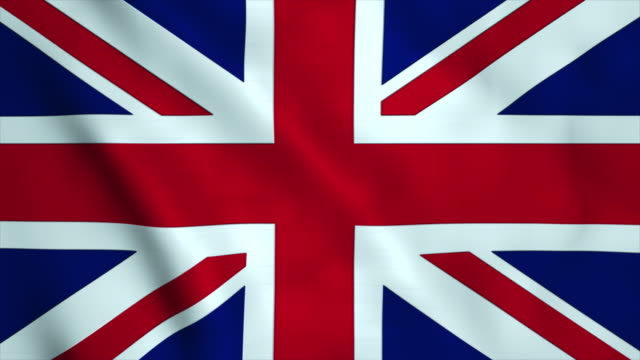 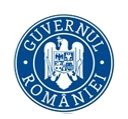 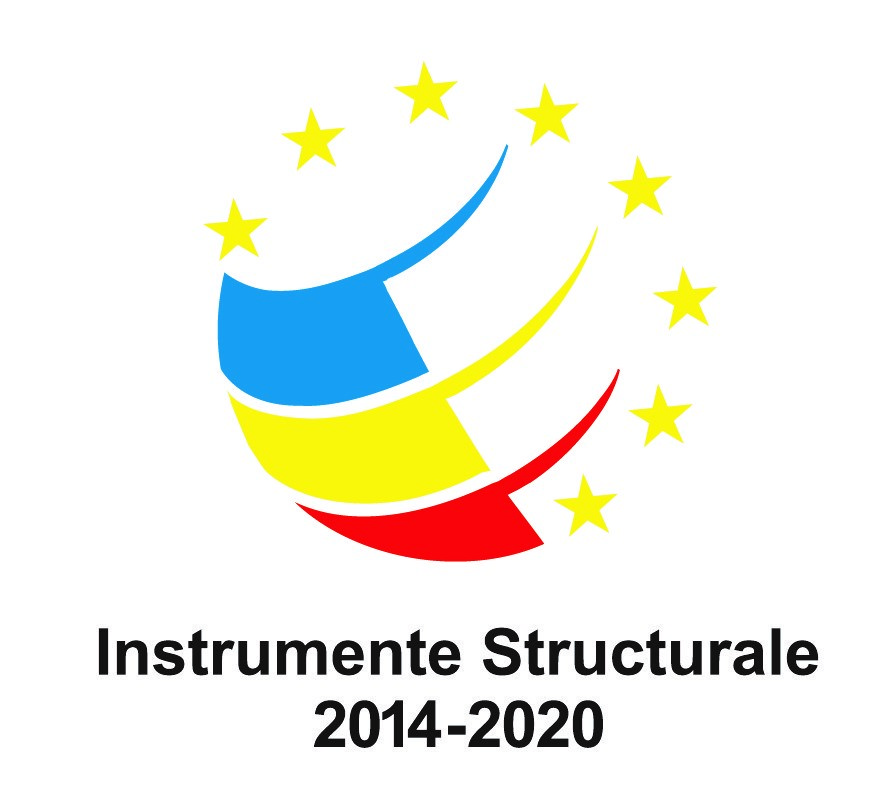 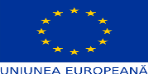 UK REGATUL UNIT
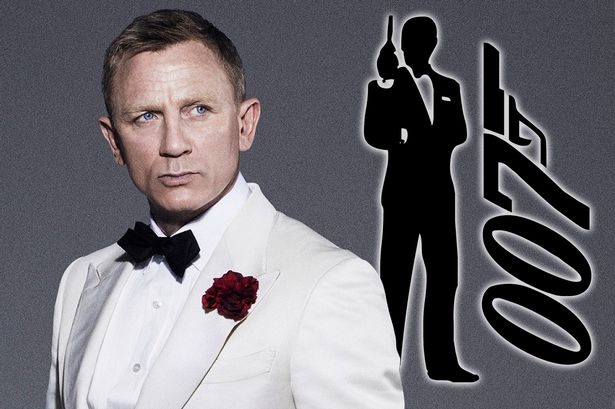 movie/film –film                
  spy – spion 
   London –Londra
  building -cladire
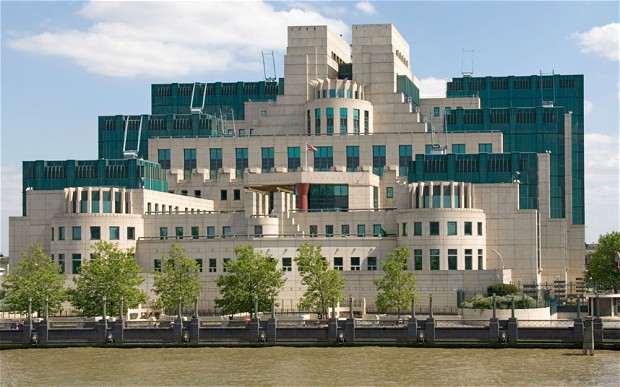 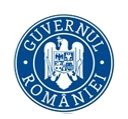 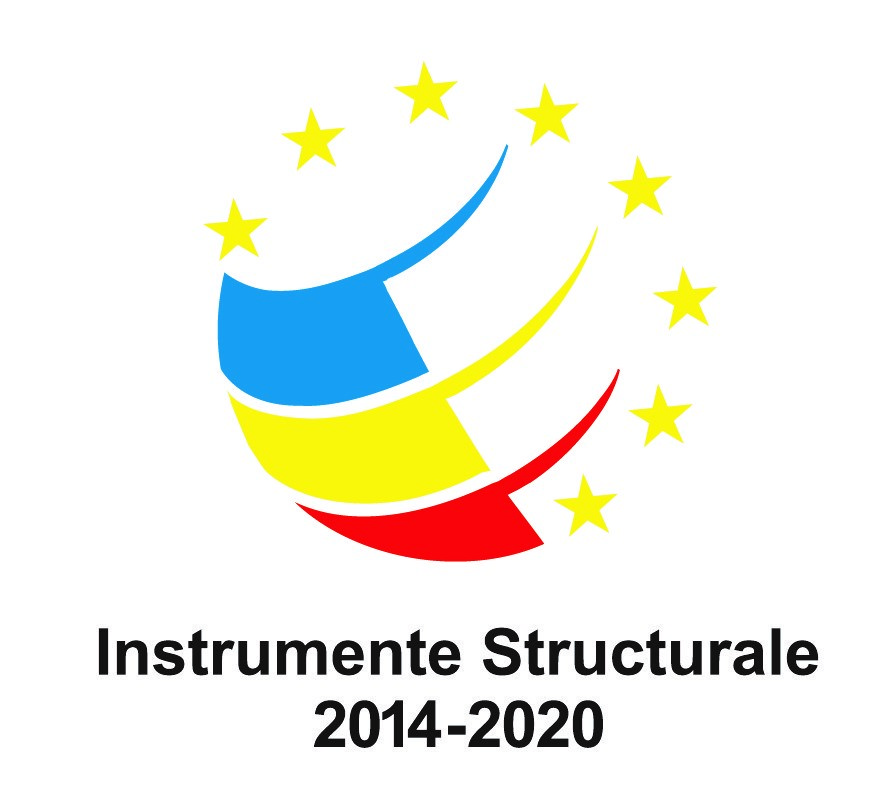 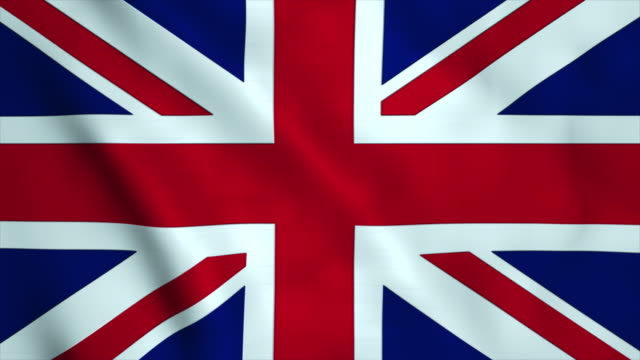 UK REGATUL UNIT
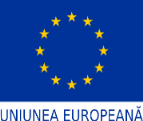 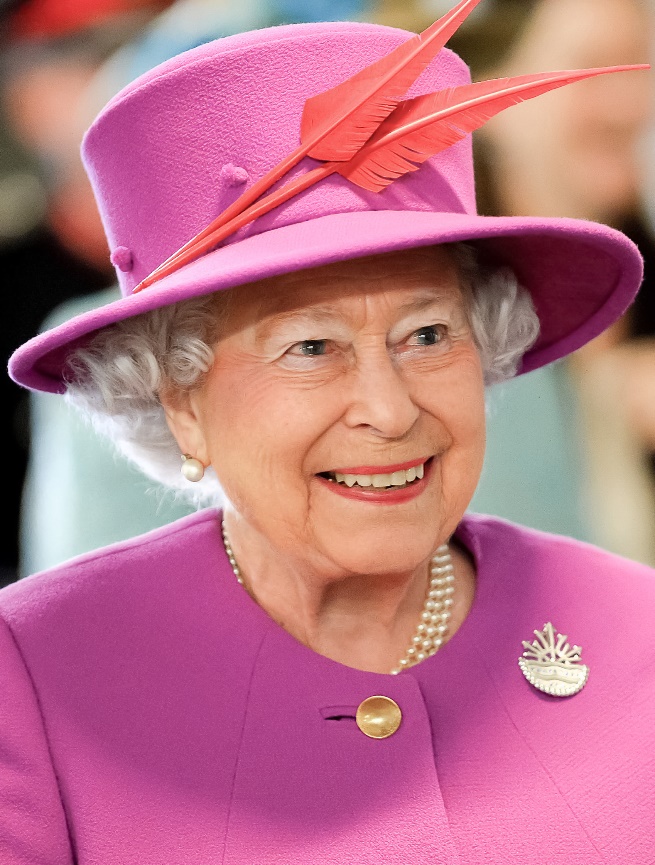 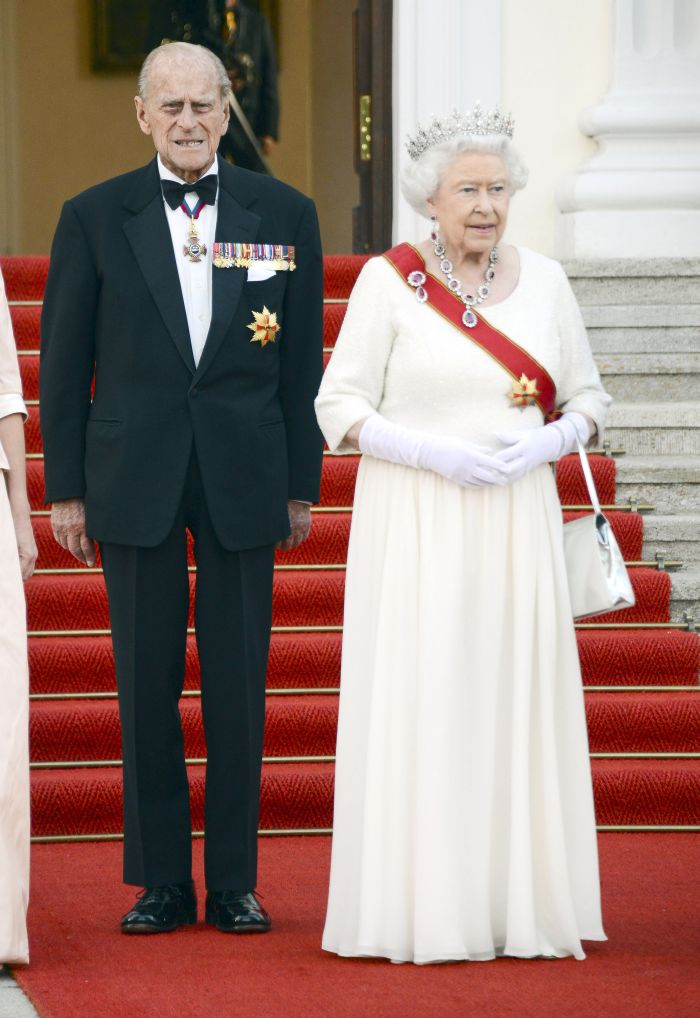 REGINA Marii Britanii, Elisabeta a II-a. 
Marea  Britanie este monarhie, adica are regina sau rege.
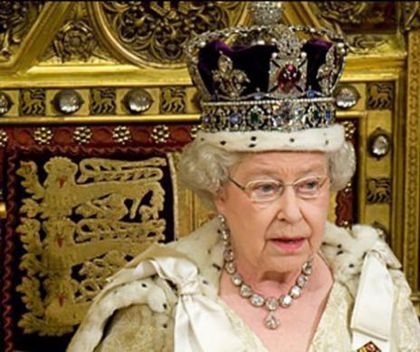 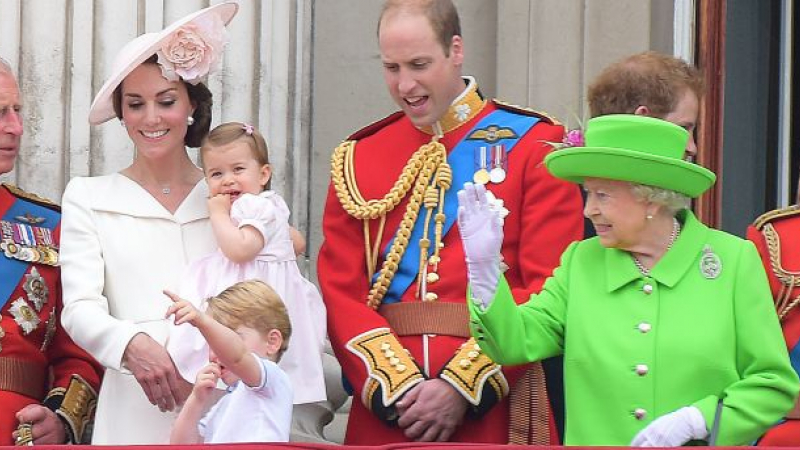 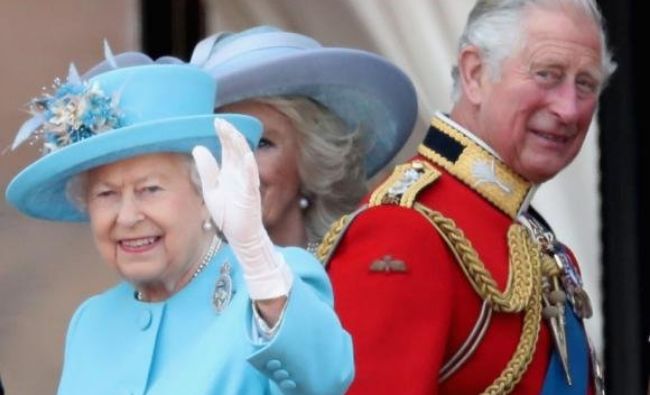 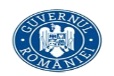 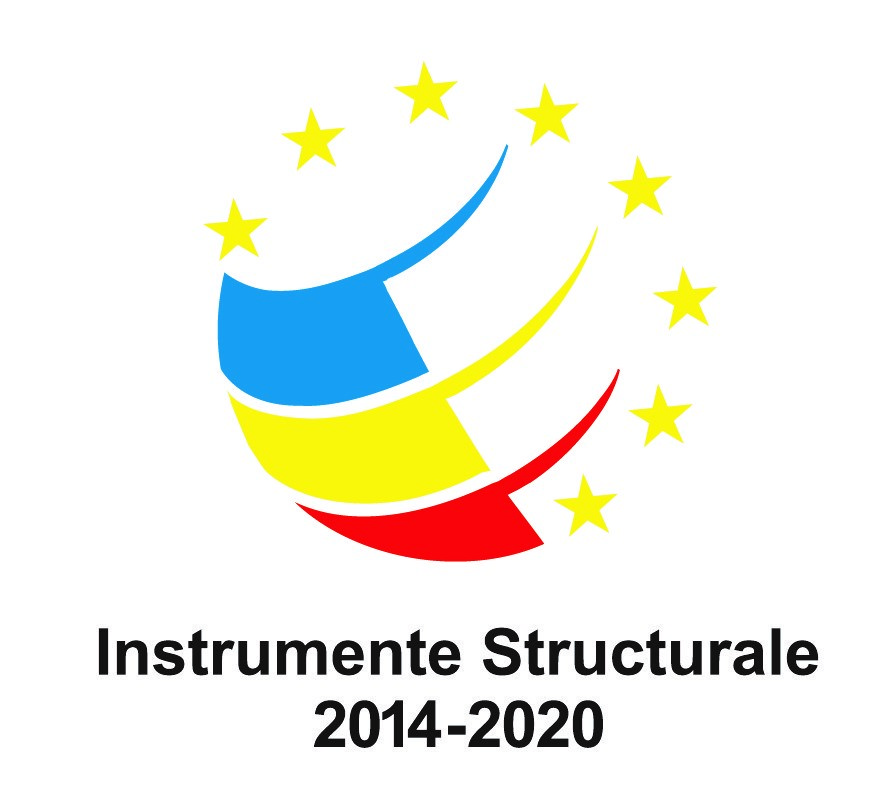 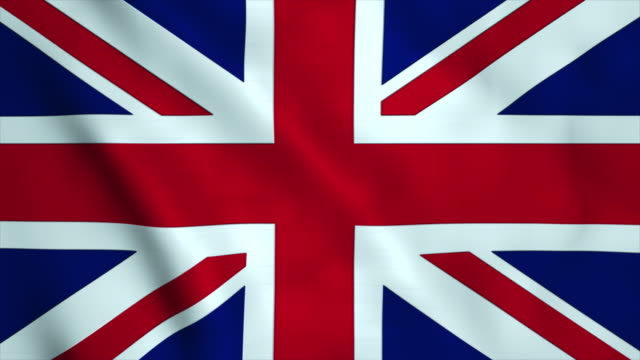 UK REGATUL UNIT
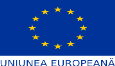 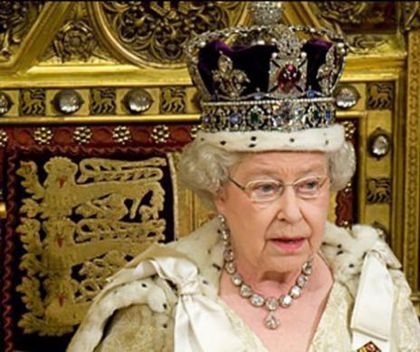 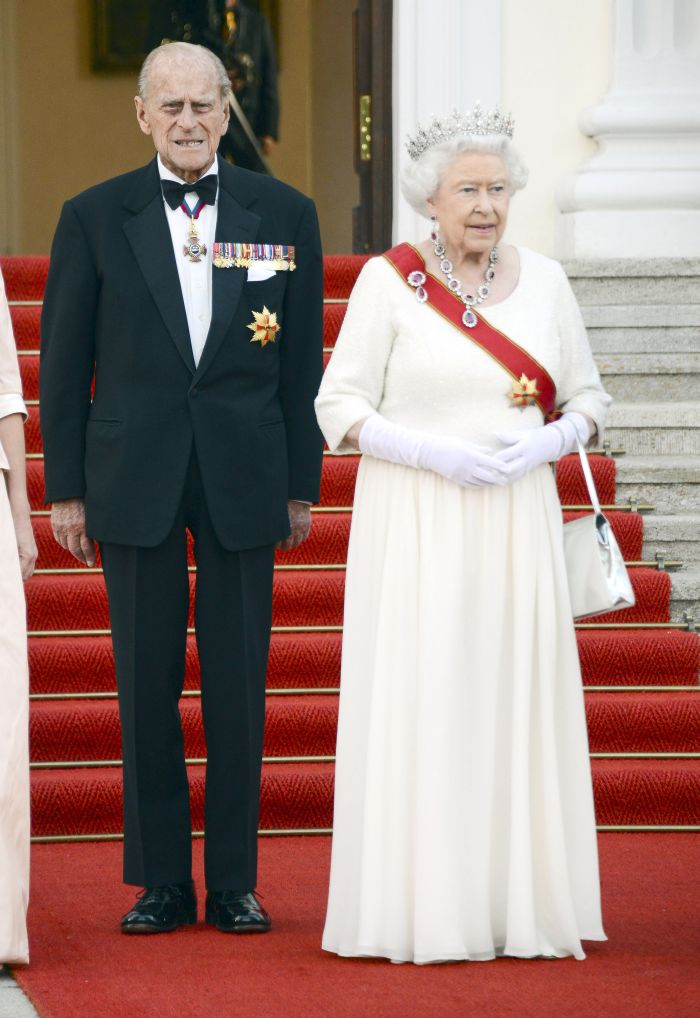 QUEEN ELISABETH II
Great Britain -Marea Britanie

Queen -regina
King- rege
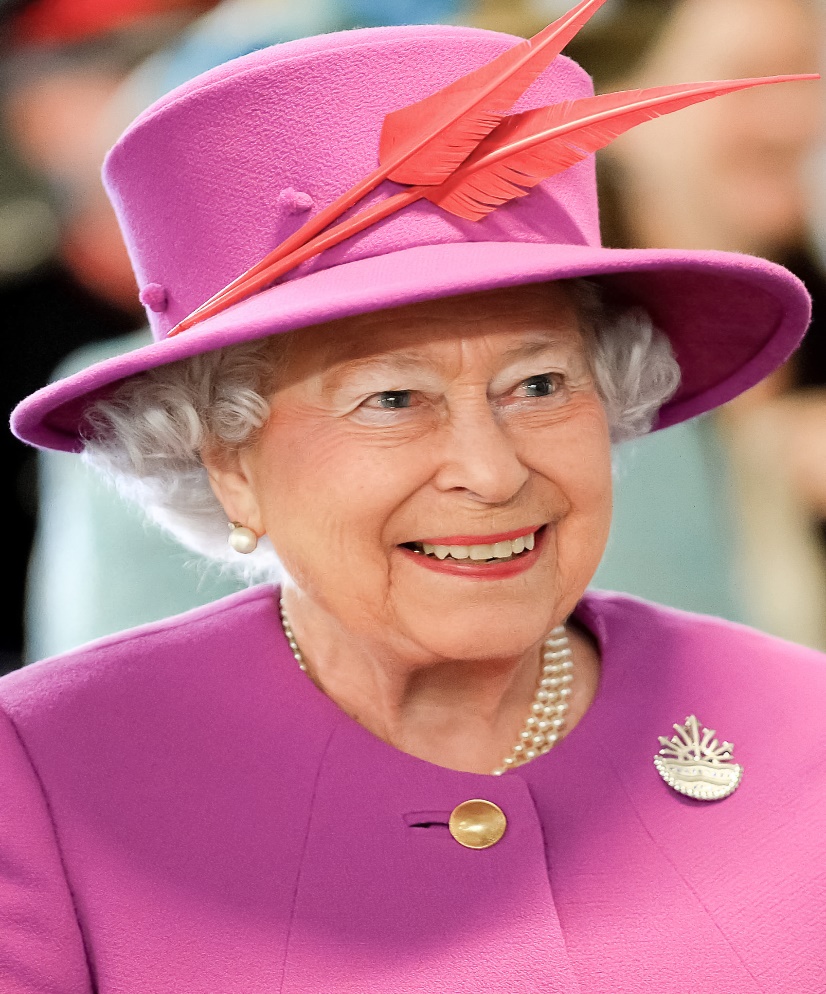 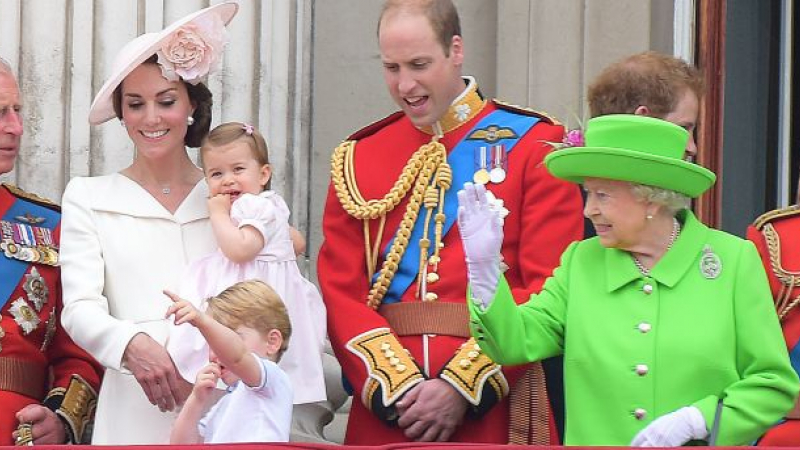 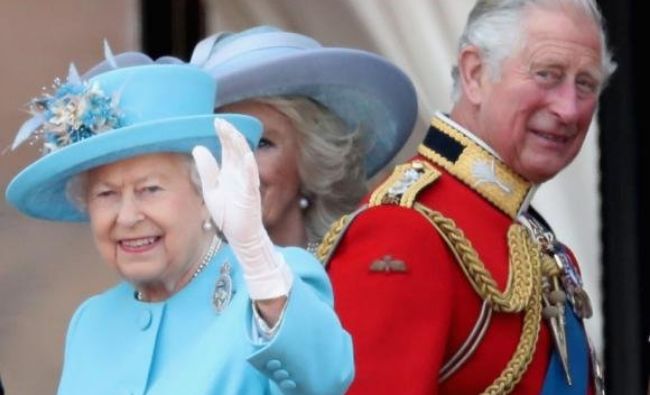 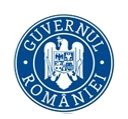 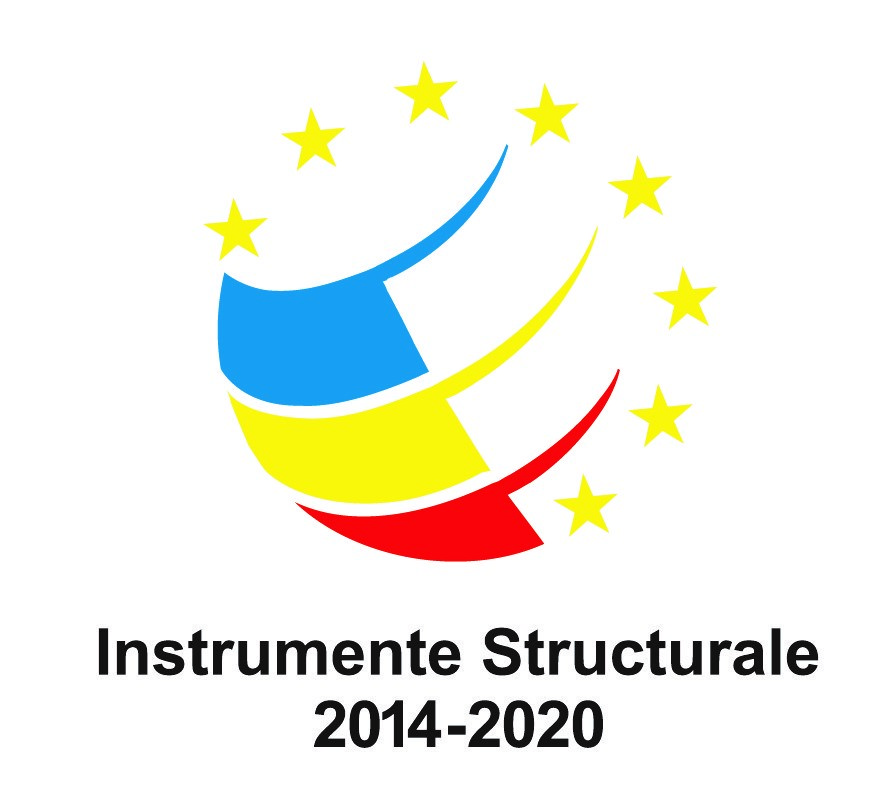 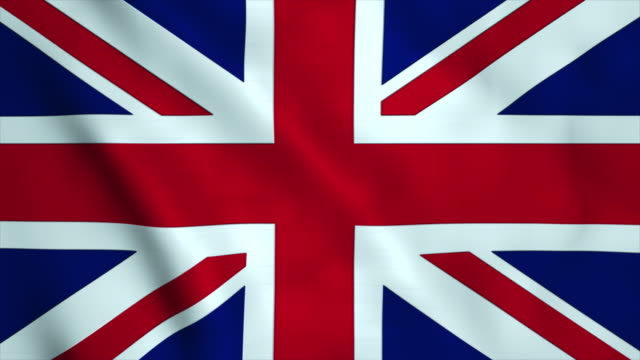 UK REGATUL UNIT
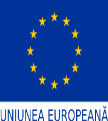 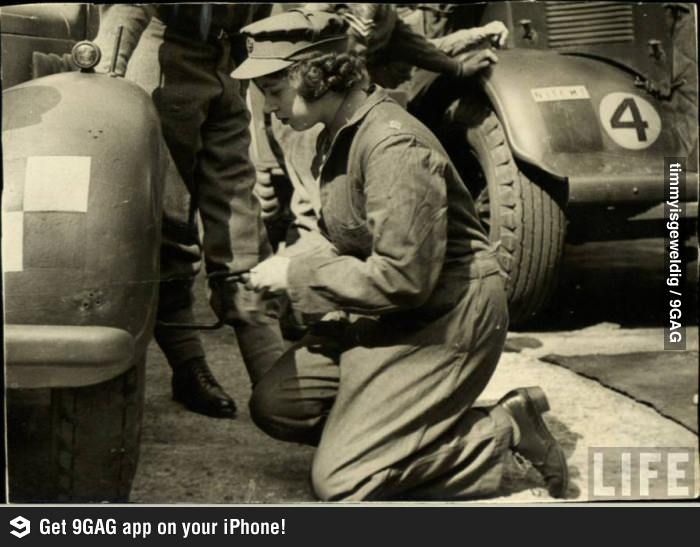 QUEEN ELISABETH II
In tinerete, Regina Elisabeta a participat la al II-lea razboi mondial. Ea a fost sofer si mecanic in razboi.
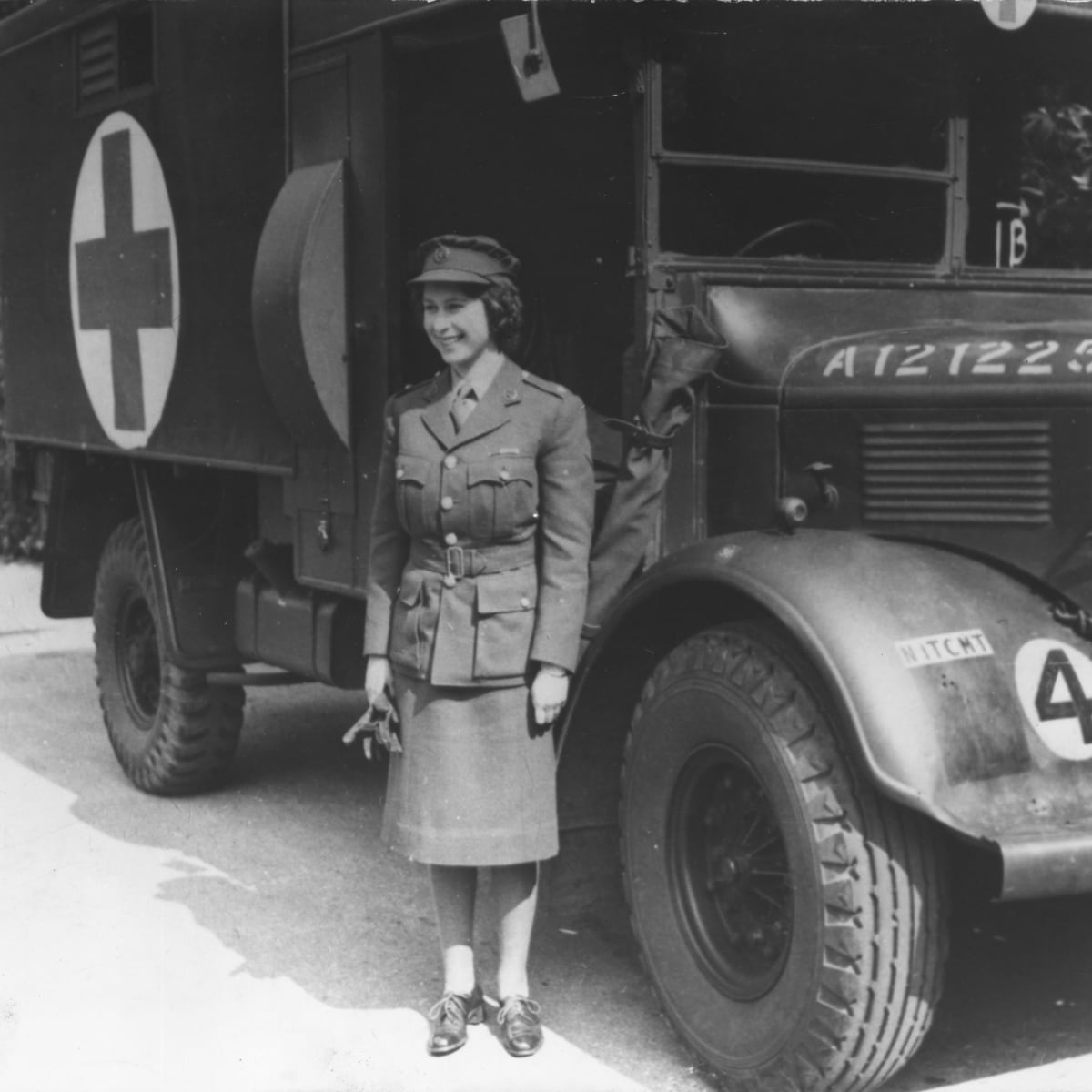 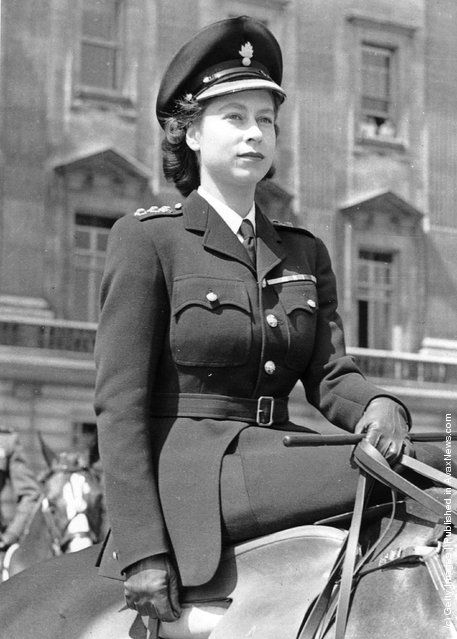 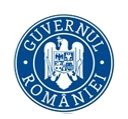 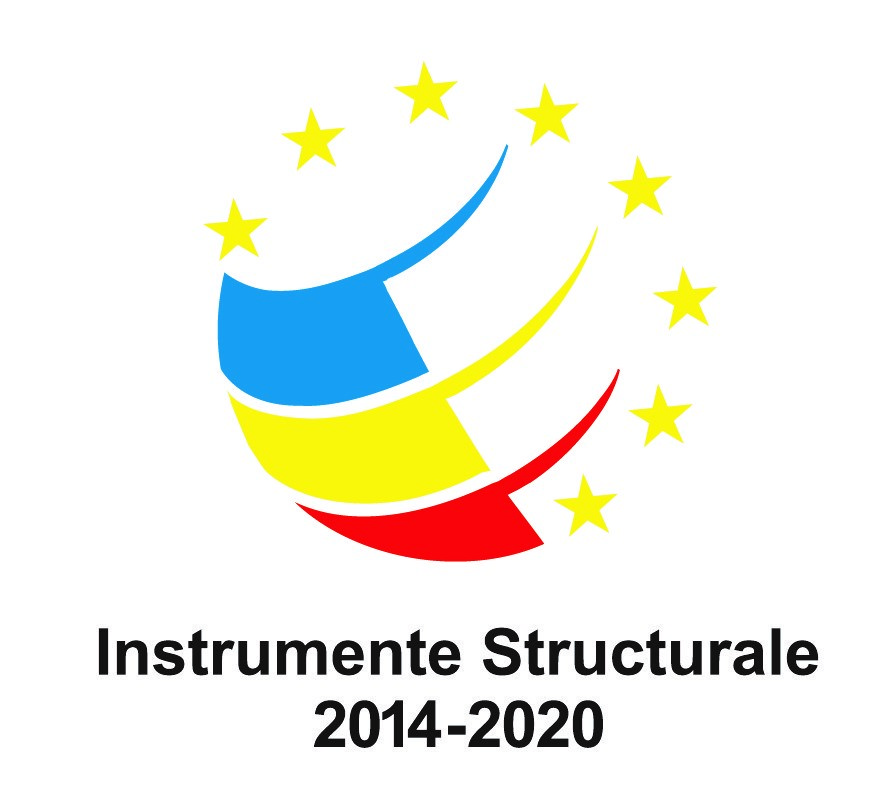 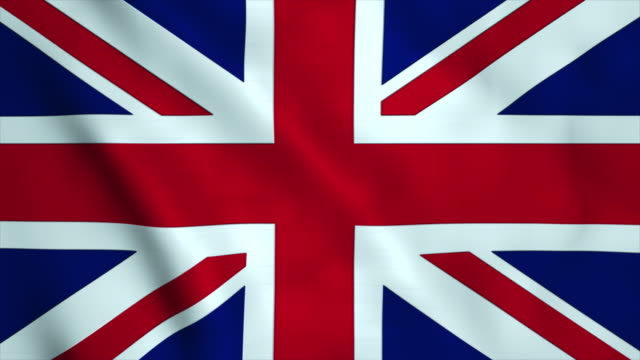 UK REGATUL UNIT
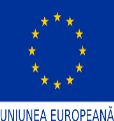 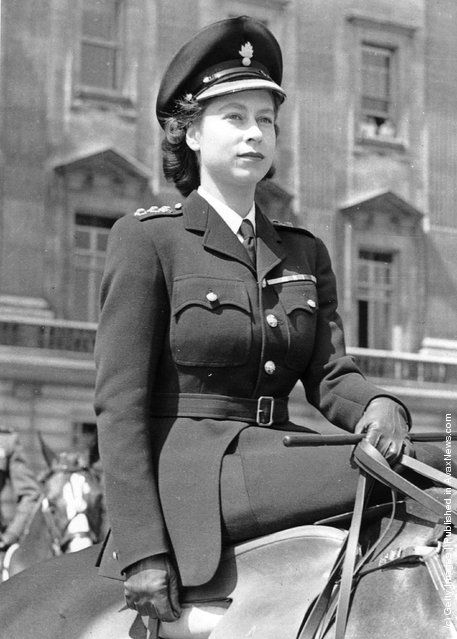 QUEEN ELISABETH II
Driver – sofer
Mechanic -mecanic
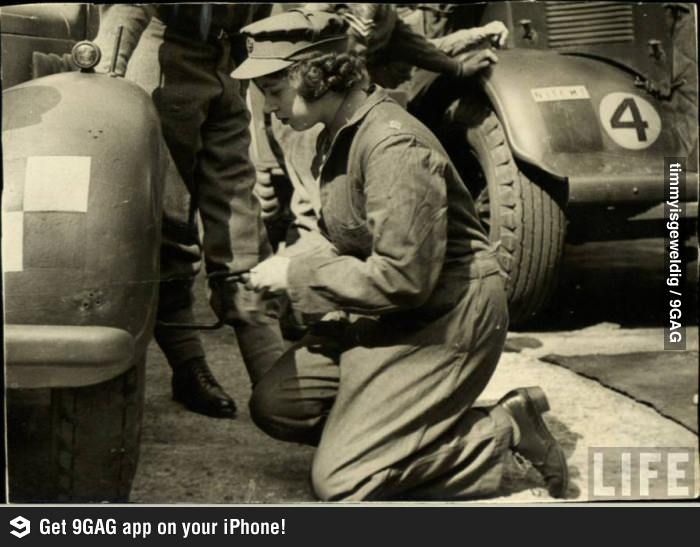 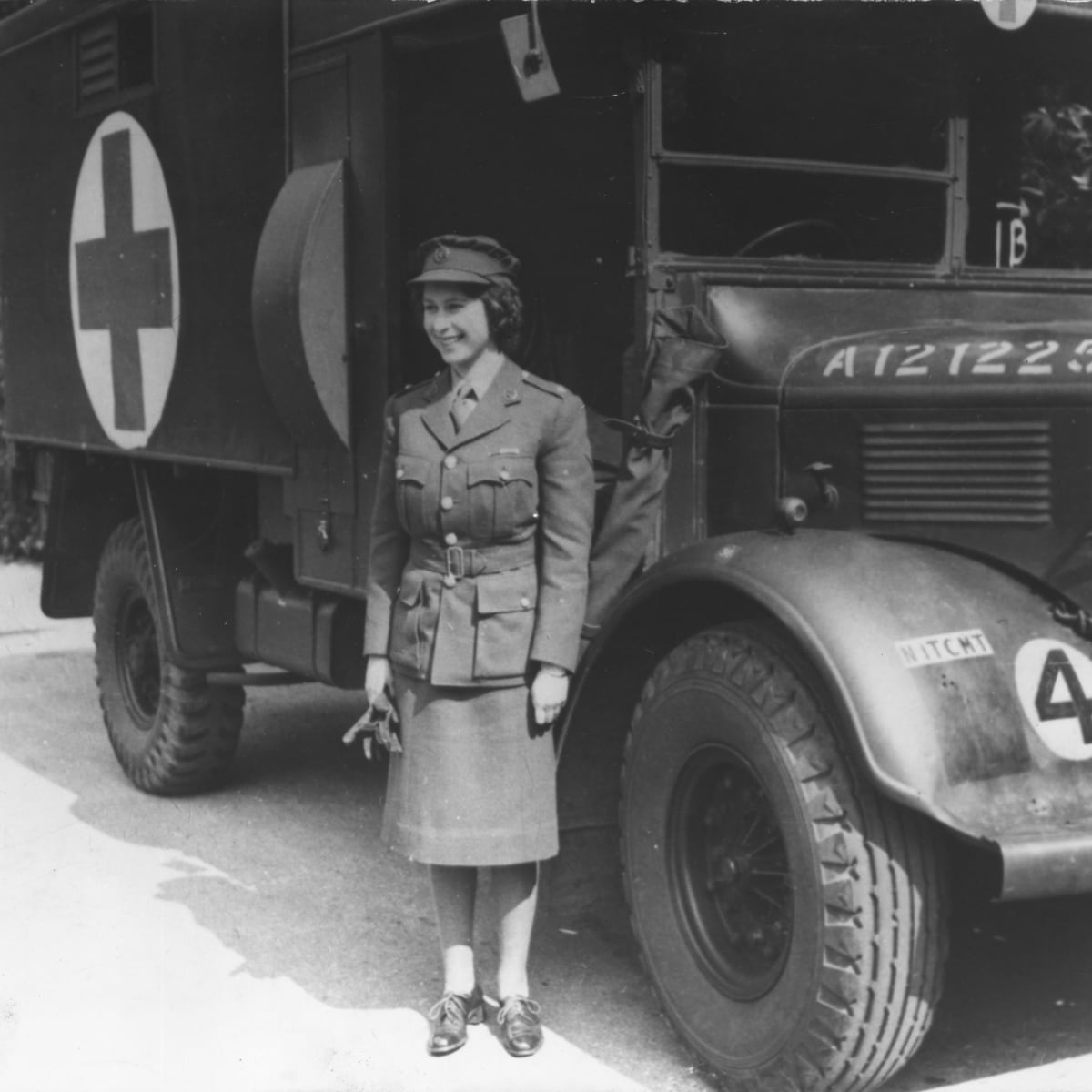 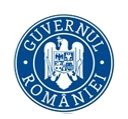 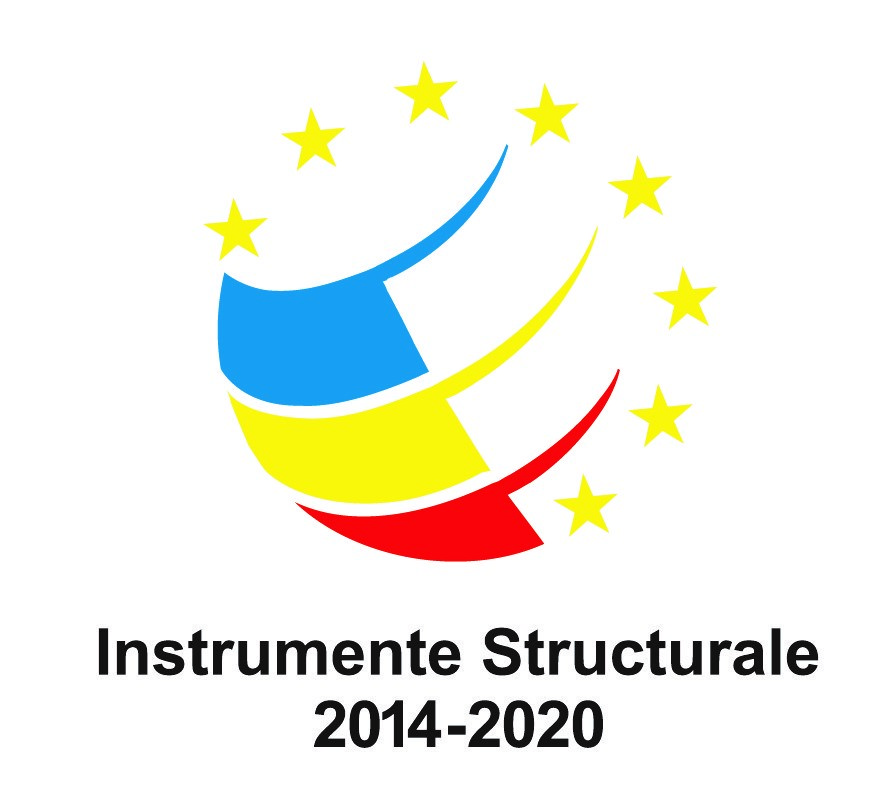 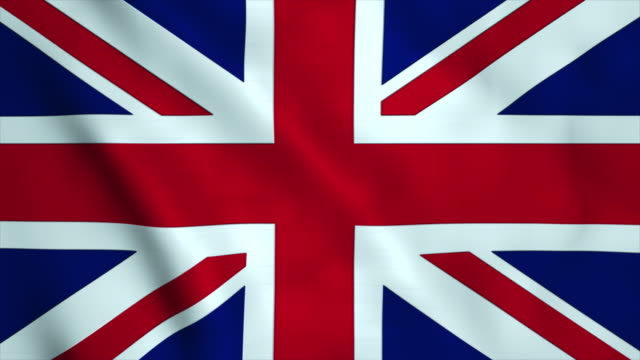 UK REGATUL UNIT
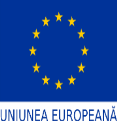 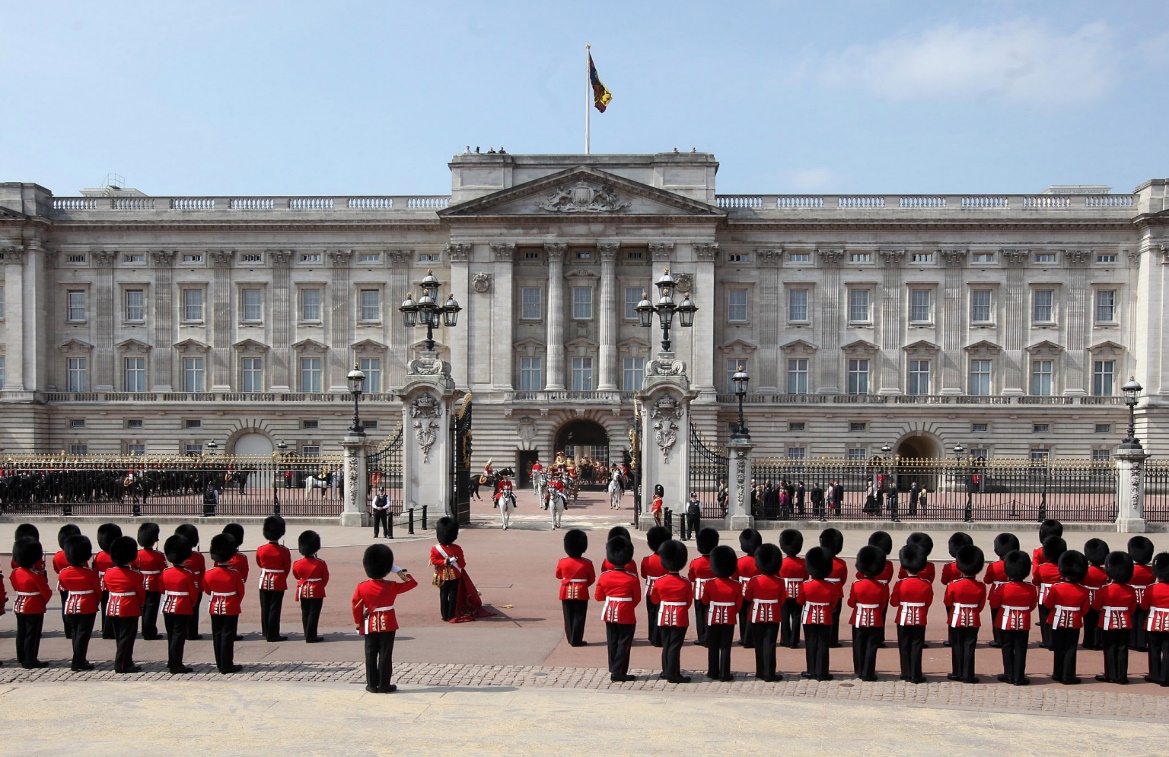 Palatul Buckingham din Londra este principala resedinta a reginei. This is where the Queen lives. During the Covid lockdown she moved to the Windsor Castle. 
Ea mai are si alte resedinte. De exemplu, in perioada de carantina a epidemiei  Covid, ea s-a aflat la:     
            Castelul Windsor.
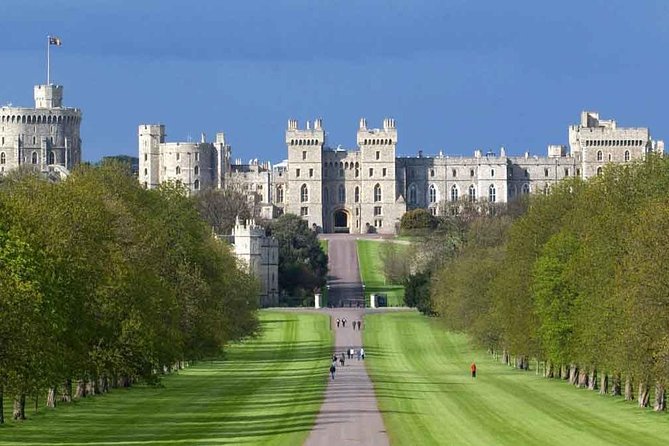 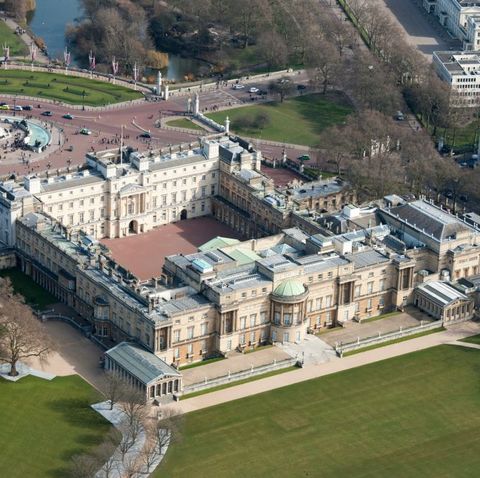 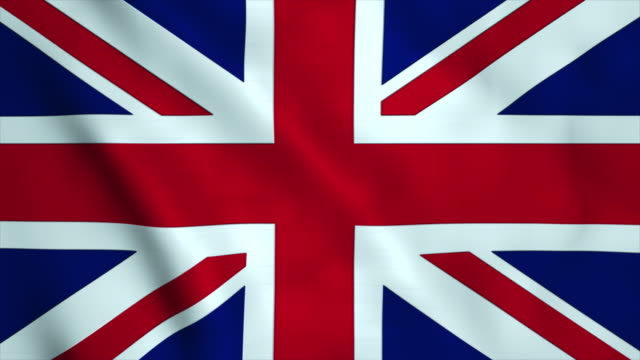 UK REGATUL UNIT
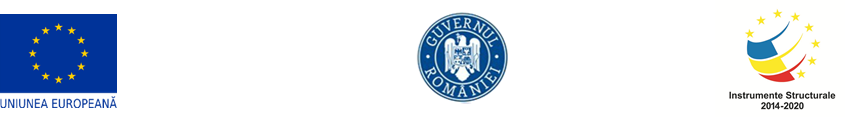 Palat – palace
        Castel –castle
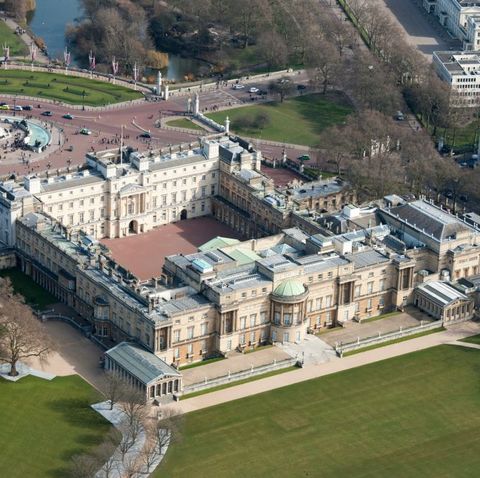 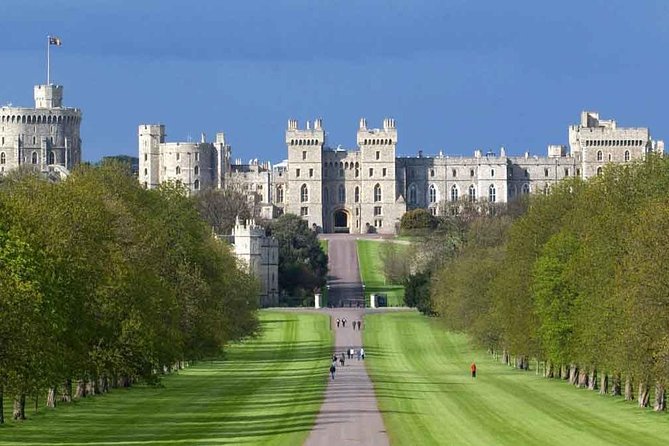 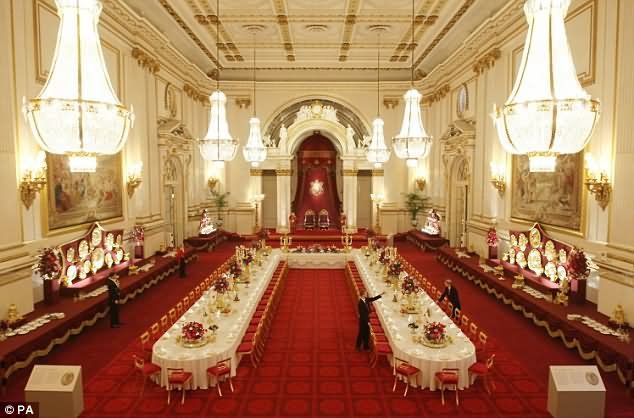 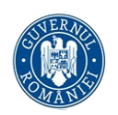 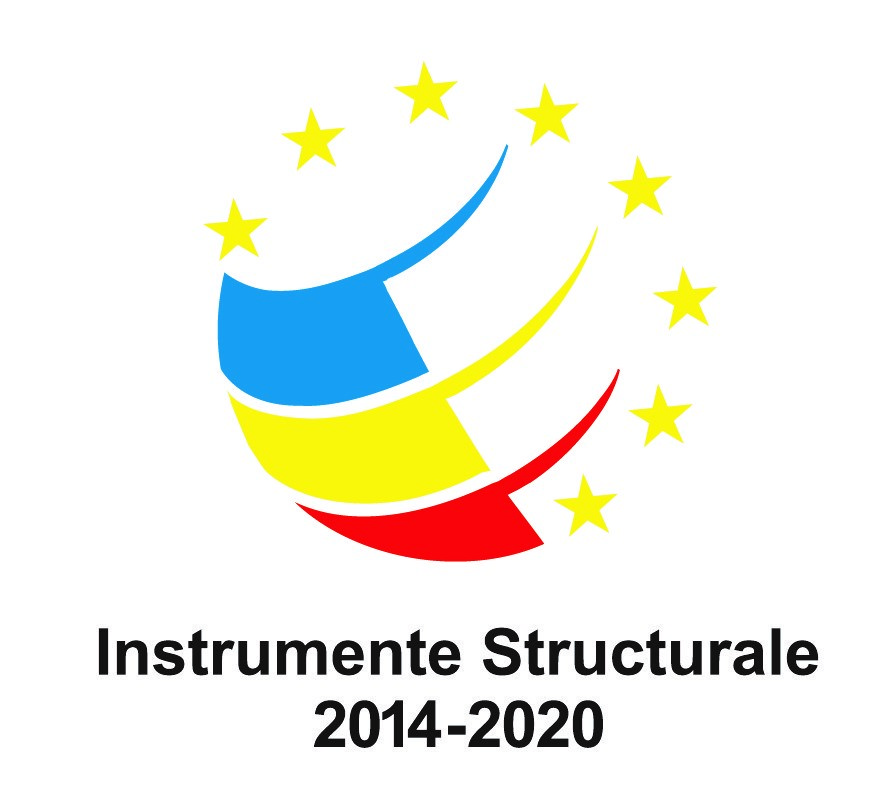 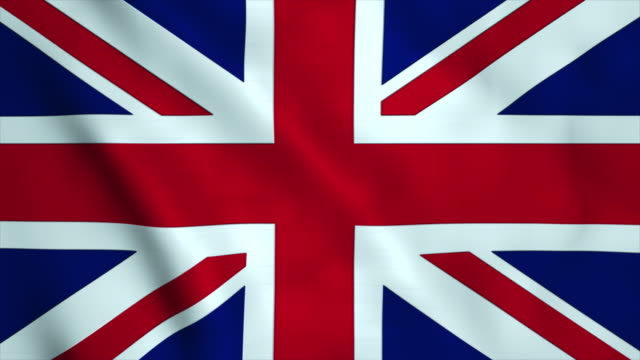 UK REGATUL UNIT
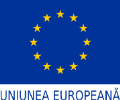 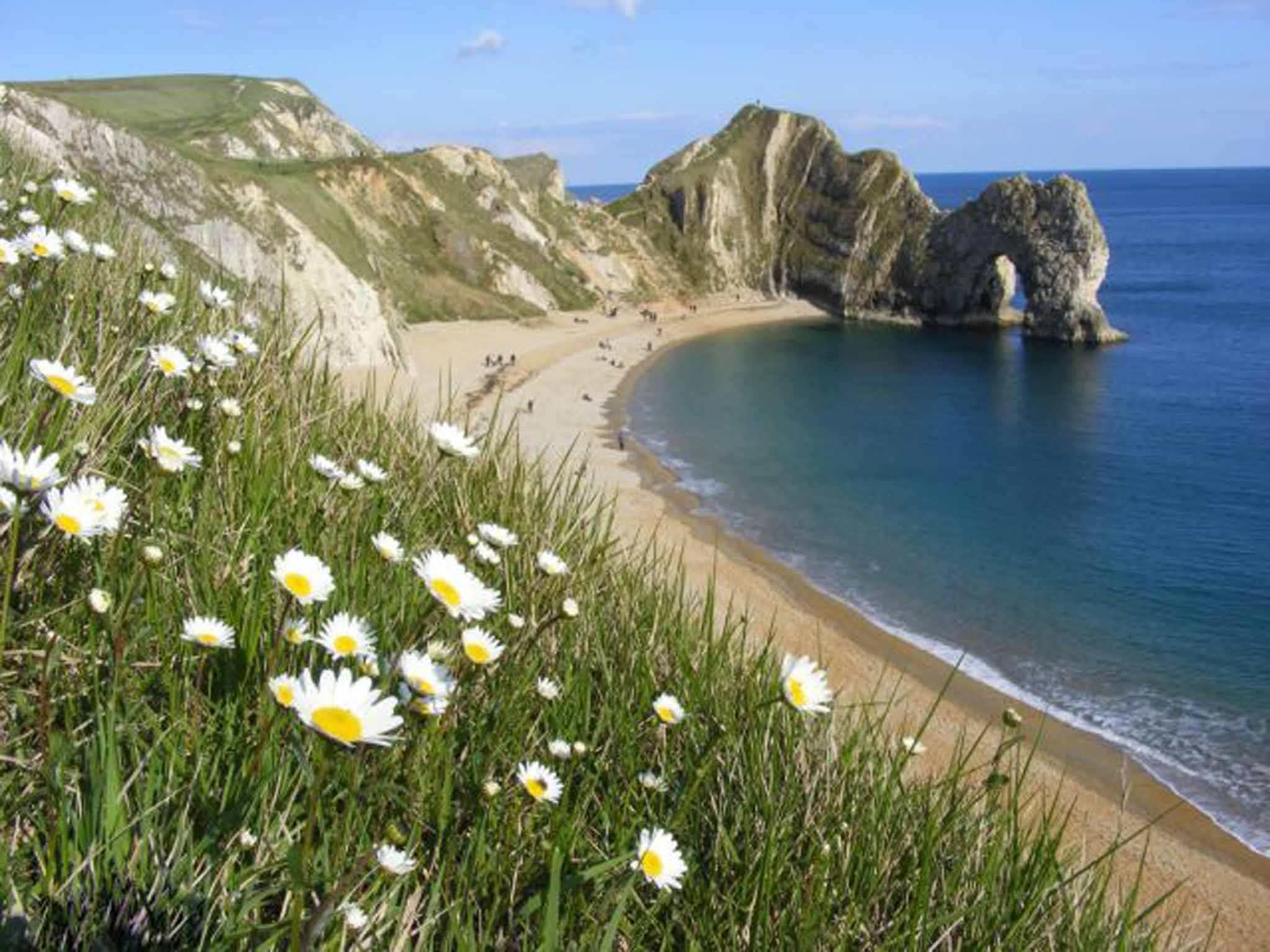 Marea Britanie este cunoscuta in toata lumea pentru peisajele sale.   
Foarte multi turisti merg  acolo sa viziteze. Priveste imaginile si spune daca si tie  iti plac?
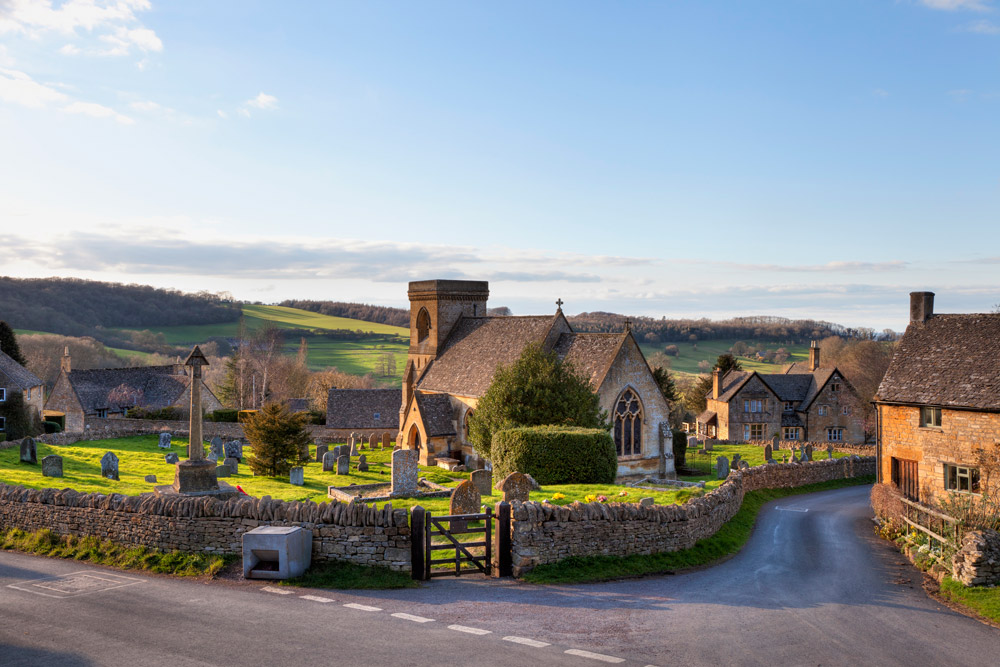 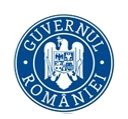 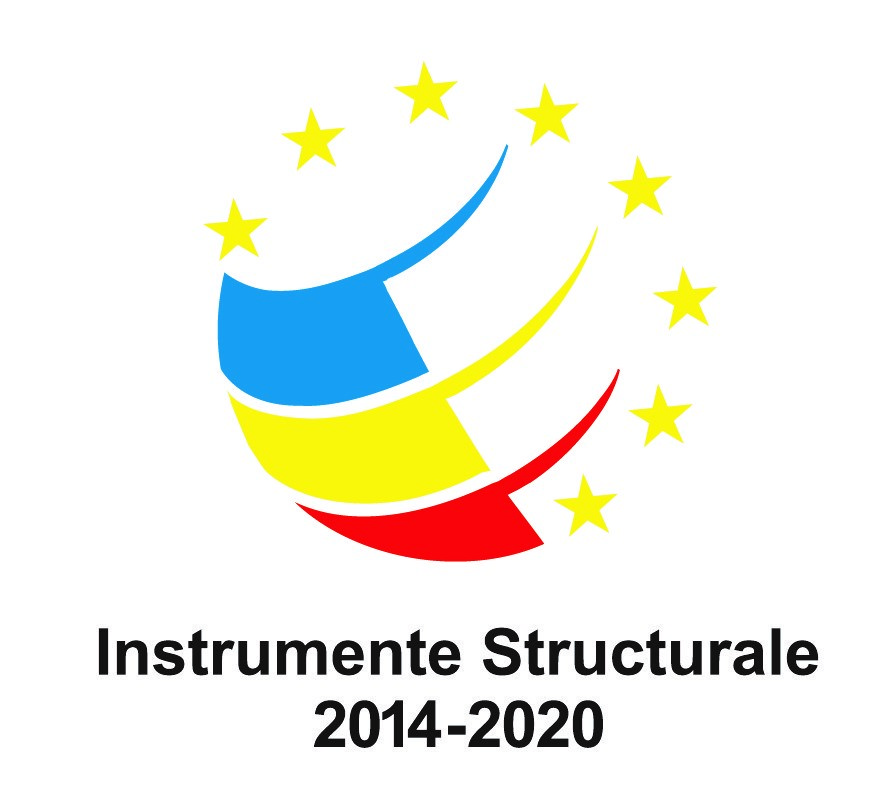 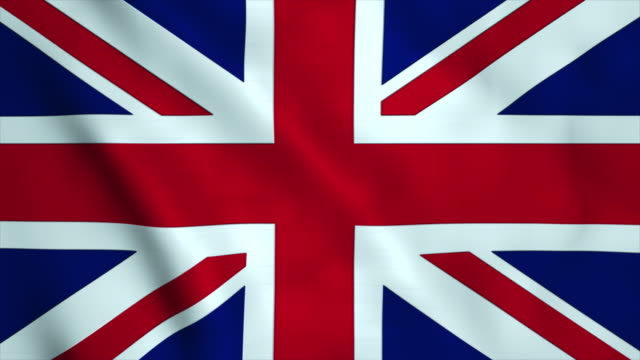 UK REGATUL UNIT
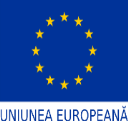 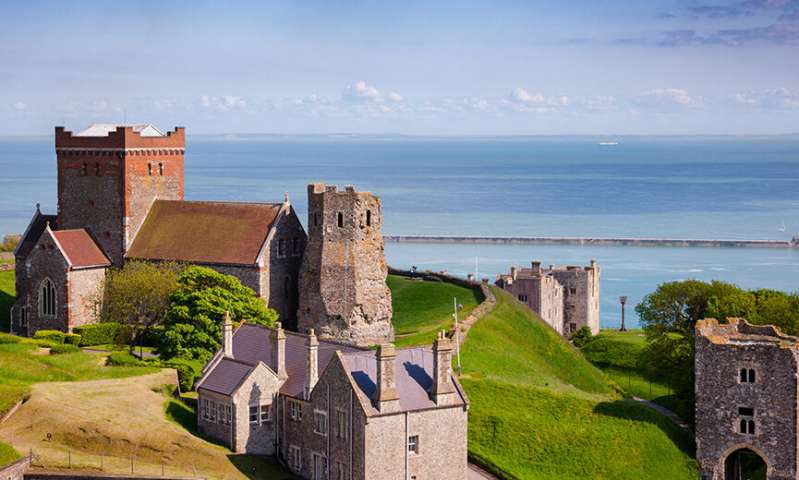 Priveste imaginile si spune daca si tie iti plac? 
What is your opinion about these pictures?
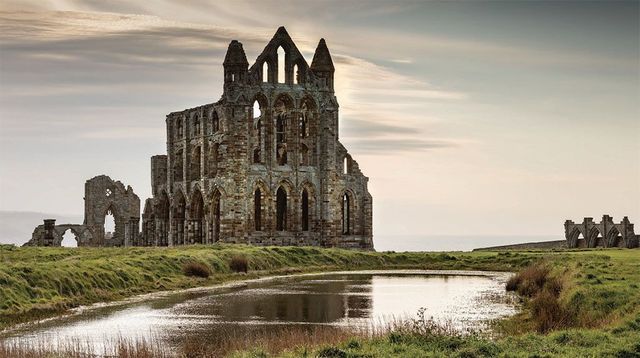 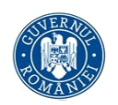 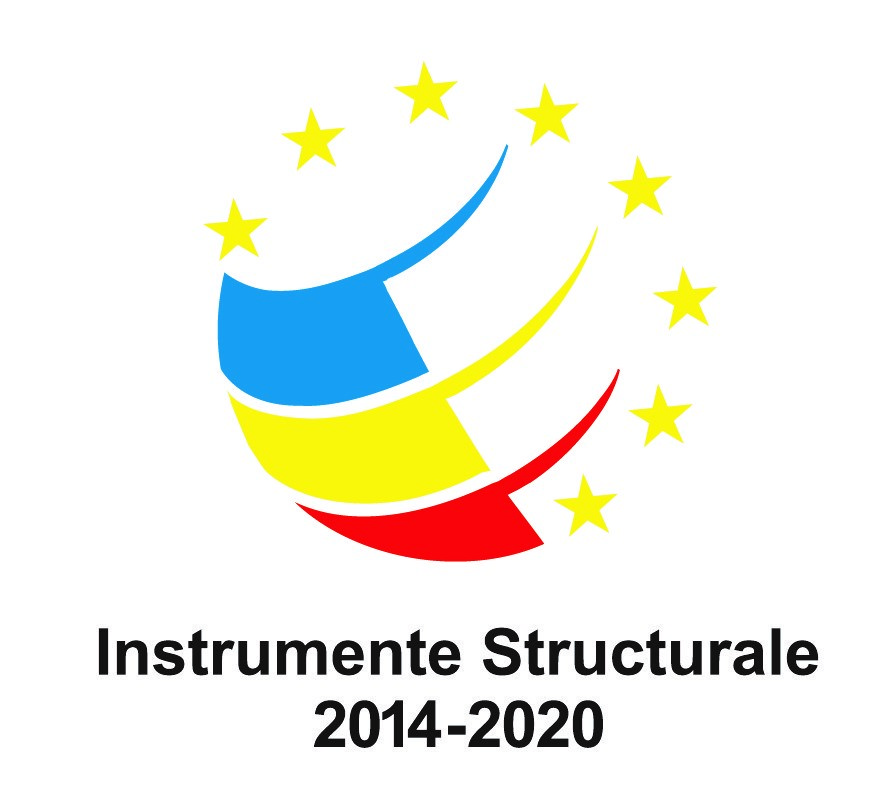 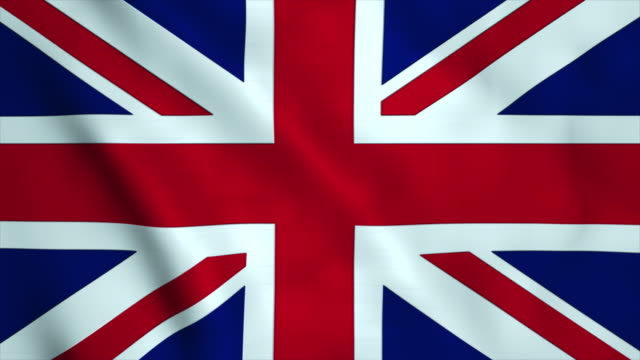 UK REGATUL UNIT
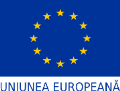 Orasele si satele sunt foarte ingrijite si curate, de aceea  este placut sa te plimbi. 
Spune cum este la tine. Tell us a few words about your town/village/country?
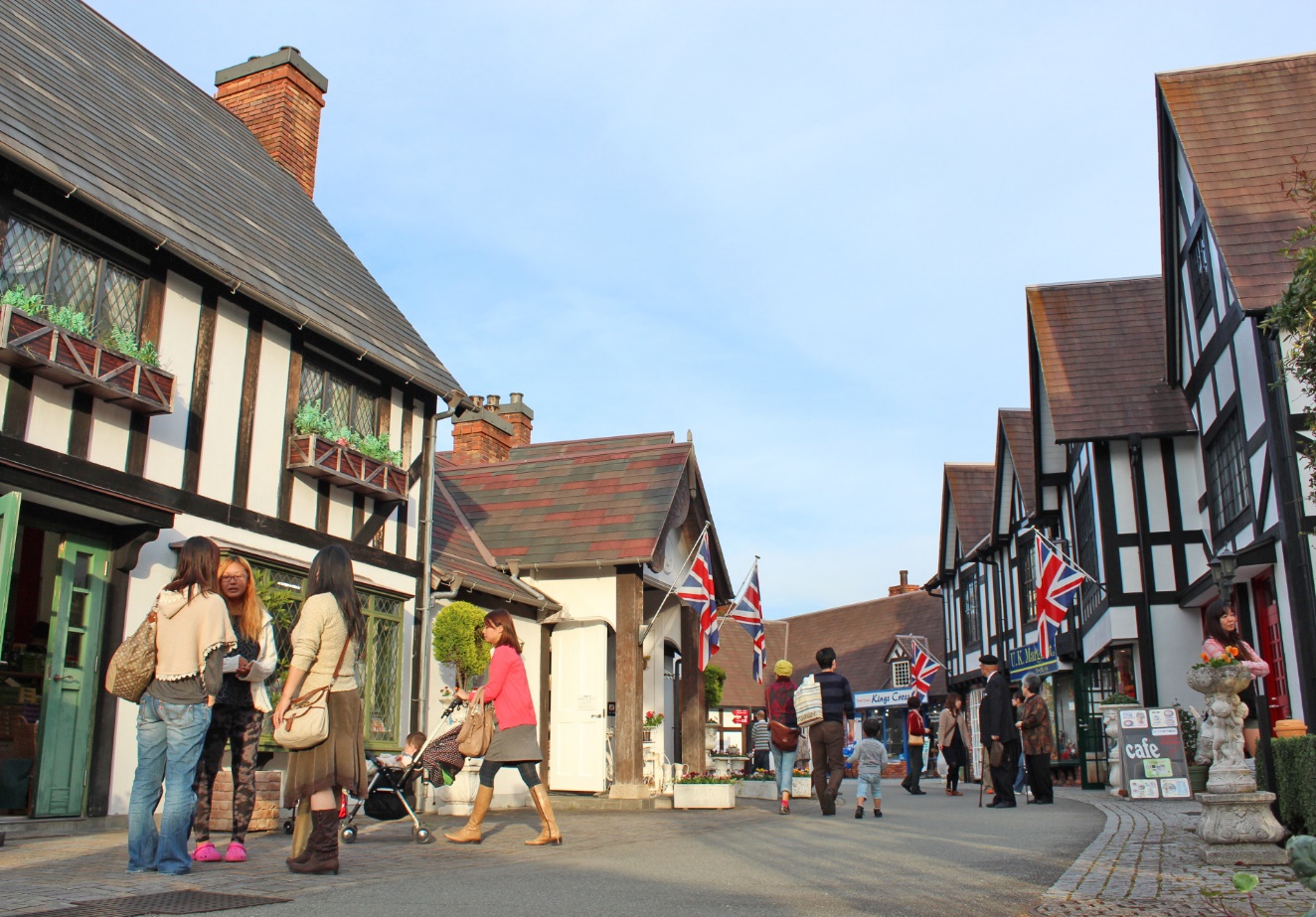 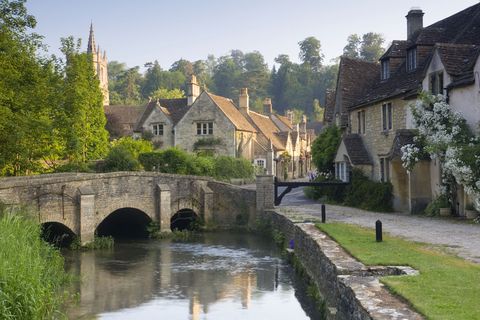 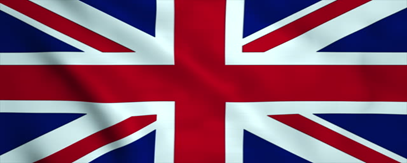 UK REGATUL UNIT
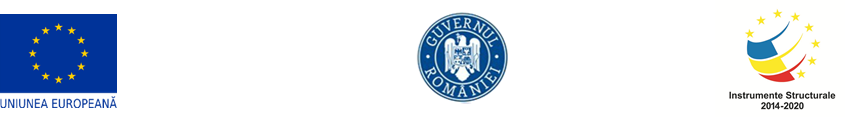 CHESTIONAR/IDEI DE DISCUTII 
In cate tari din lume se vorbeste limba engleza?
Cum se numeste Regina Marii Britanii? Din ce ai vazut, ce parere ai despre ea?
Cum sunt satele in Anglia? Curate sau e gunoi pe strazi? Dar pe malul apei? Fa o comparatie cu localitatea unde locuiesti tu. 
--------------------------------------------------------------------------------------
Scrie pe caiet cuvintele in engleza si romana  din aceasta rezentare si incearca sa faci desene potrivite pentru cat mai multe cuvinte.
Deseneaza steagul MARII BRITANII pe caiet sau pe o coala de hartie.
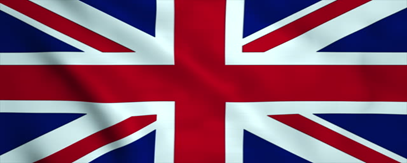 Limba engleza si Marea Britanie
Data urmatoare, veti afla detalii despre alte tari in care se vorbeste engleza. 








Teacher Loredana D-Sima